HW-745T
Reimagining the experience for connecting with devices
Robin Goldstein
Group Program Manager
Microsoft Corporation
Craig Zhou
Test Manager
Microsoft Corporation
Agenda
Experience overview for connected devices in Windows
Connectivity and setup 
Experience with devices and apps
Device maker opportunity

You’ll leave with examples of how to
Have a great experience with your device in Windows 8 
Attend more sessions at //build/ that tell you how you can participate
We’ve reimagined the experience for connecting devices to Windows.
Why…
People are using more devices and more pc’s 
They are connecting to apps and services in new ways 
Device makers want the flexibility to differentiate
Windows 8 is connected and ready to use with devices.
Windows 8
Makes device connectivity and setup effortless
Includes built-in device experiences that are available to app developers
Enables device makers to differentiate with Metro style device apps
Connectivity and setup
Windows 8 makes device connectivity and setup effortless.
demo
Setting up devices with Windows 8
Craig Zhou
Test Manager, Microsoft Corporation
Connectivity and setup for devices
Device Layer
USB 3.0
Connected devices are faster than ever
WiFi Direct
High bandwidth local wireless sharing and play to
Bluetooth LE
Low power wireless for new device classes
NFC
Low bandwidth short range for personal sharing
Setup and Use
Auto-Discover
Automatic network setup and new ways to pair
Windows to Go
V4 Print Driver
App Install
Works everywhere, less code, UI extensibility
Automatic download of Metro style device apps
Run Windows from a USB device
Experience with apps
Windows 8 includes built-in device experiences that are available to app developers.
demo
Built-in device experiences for Metro style apps
Metro style apps can easily access devices
Print
Widows runtime connects apps and devices
Send documents to connected printers
Play To
View media on network connected receivers
Capture
Capture photos and video
Communicate
Send or receive SMS text messages
Transfer
Send content to a device via Share charm
Share
Share with someone nearby via Tap & Go
Store
Pick from or save to a portable device
Device maker differentiation
Windows 8 enables device makers the flexibility to differentiate with Metro style device apps.
Demo
Differentiation with Metro style device apps
Metro style device apps
Printers
Extend the built-in experiences
Custom settings, notifications and creative apps
Webcam
Custom settings and creative effects
MB SIM
Brand the connection, link to account app
Portable
Build your own experience
Access unique device capabilities via new Window runtime.
All Metro style device apps automatically install when device is connected
Storage
Networked
Other
Takeaways
Windows 8 is connected and ready to use with devices.
Windows 8
Makes device connectivity and setup effortless
Includes built-in device experiences that are available to app developers
Enables device makers the flexibility to differentiate
Asks
Improve connectivity experiences by enabling Windows 8 technologies that simplify setup and improve the performance of your device
Design great devices that support built-in app experiences
Build Metro style apps to differentiate your devices and extend the Windows experience 
Attend related device sessions at //build/
Related sessions
Device Maker
[HW-329T] Understanding Wi-Fi Direct in Windows 8
[HW-773T] Building great USB 3.0 devices
[HW-254T] Connecting Bluetooth Low Energy devices to Windows
[HW-286T] Simplifying wireless and network device discovery and pairing
[HW-177T] Building great networked media devices for Play To apps
[HW-238T] Connecting printing devices to Windows using v4 printer drivers
[HW-245T] Running Windows from an external USB drive with Windows To Go
[HW-283T] Introducing Metro style device apps
[HW-275T] Building and delivering a great Metro style app for your device
[HW-288T] Building great Metro style apps for mobile broadband devices
[HW-652T] Building a great Metro style device app for your printer
[HW-715T] Building a great Metro style device app for your camera
[HW-747T] Building Metro style apps that connect to specialized devices

Developer

[APP-408T] Integrating with the Windows device experience
Further reading and documentation
Windows 8 Guide
Devices: Overview 
Metro style apps Learn landing page
Metro style apps home
Windows Hardware Development
thank you
Feedback and questions http://forums.dev.windows.com 
Session feedbackhttp://bldw.in/SessionFeedback
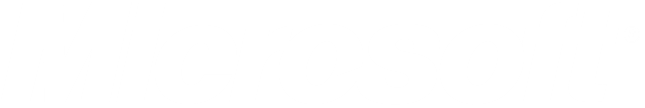 © 2011 Microsoft Corporation. All rights reserved. Microsoft, Windows, Windows Vista and other product names are or may be registered trademarks and/or trademarks in the U.S. and/or other countries.
The information herein is for informational purposes only and represents the current view of Microsoft Corporation as of the date of this presentation.  Because Microsoft must respond to changing market conditions, it should not be interpreted to be a commitment on the part of Microsoft, and Microsoft cannot guarantee the accuracy of any information provided after the date of this presentation.  MICROSOFT MAKES NO WARRANTIES, EXPRESS, IMPLIED OR STATUTORY, AS TO THE INFORMATION IN THIS PRESENTATION.
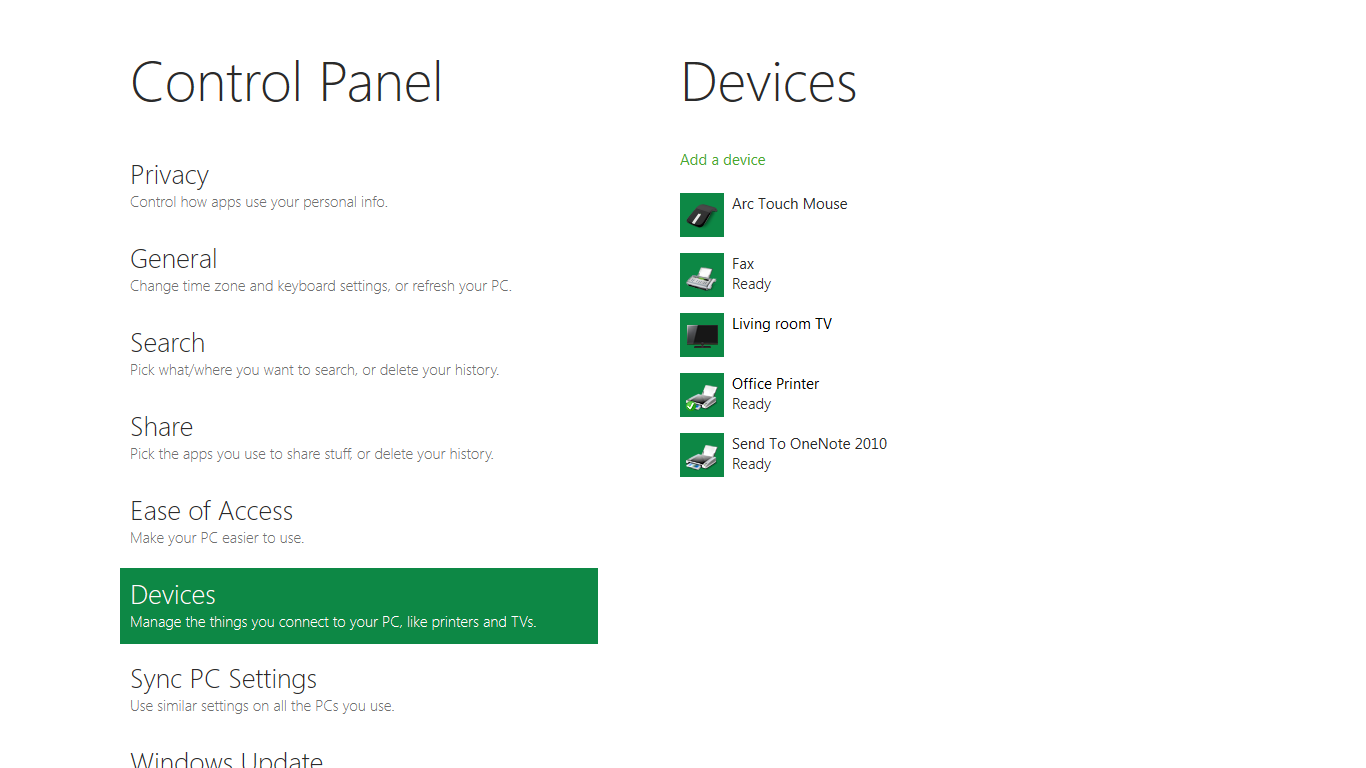 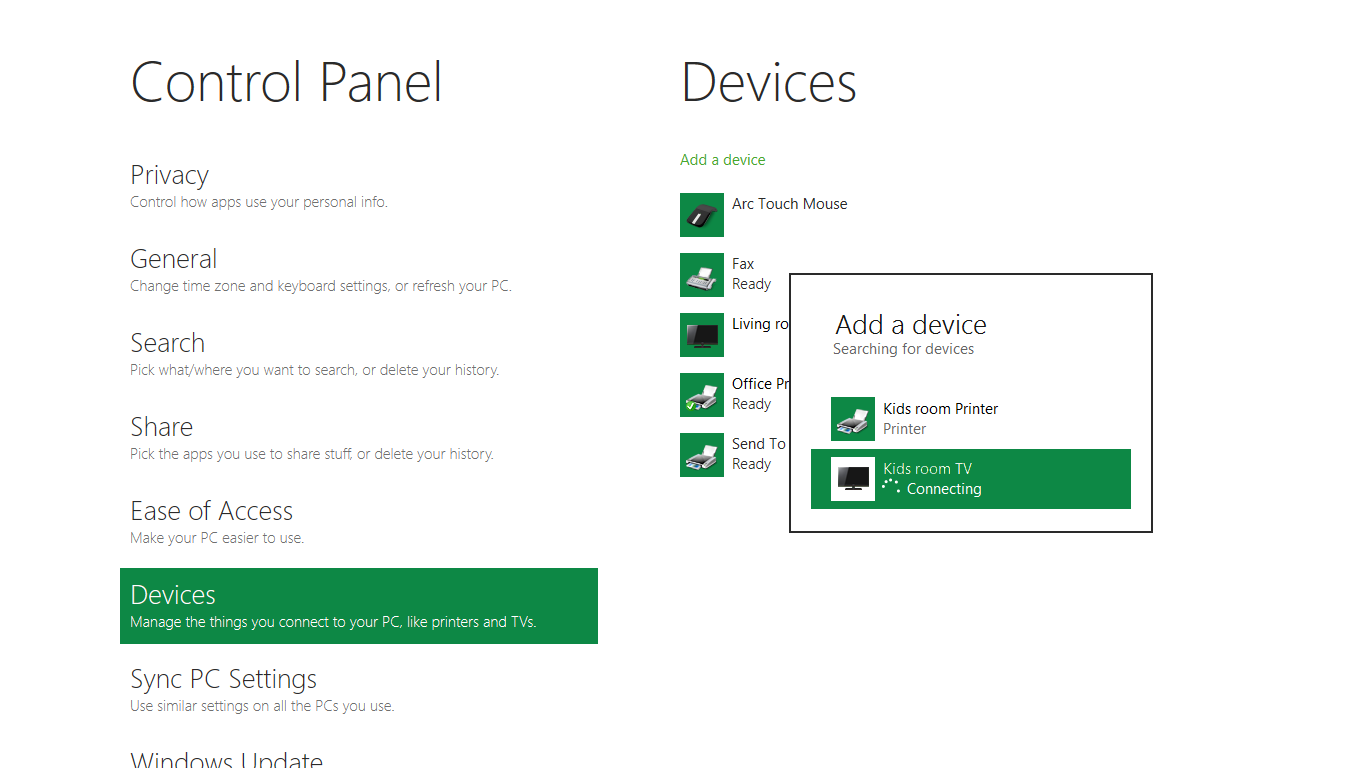 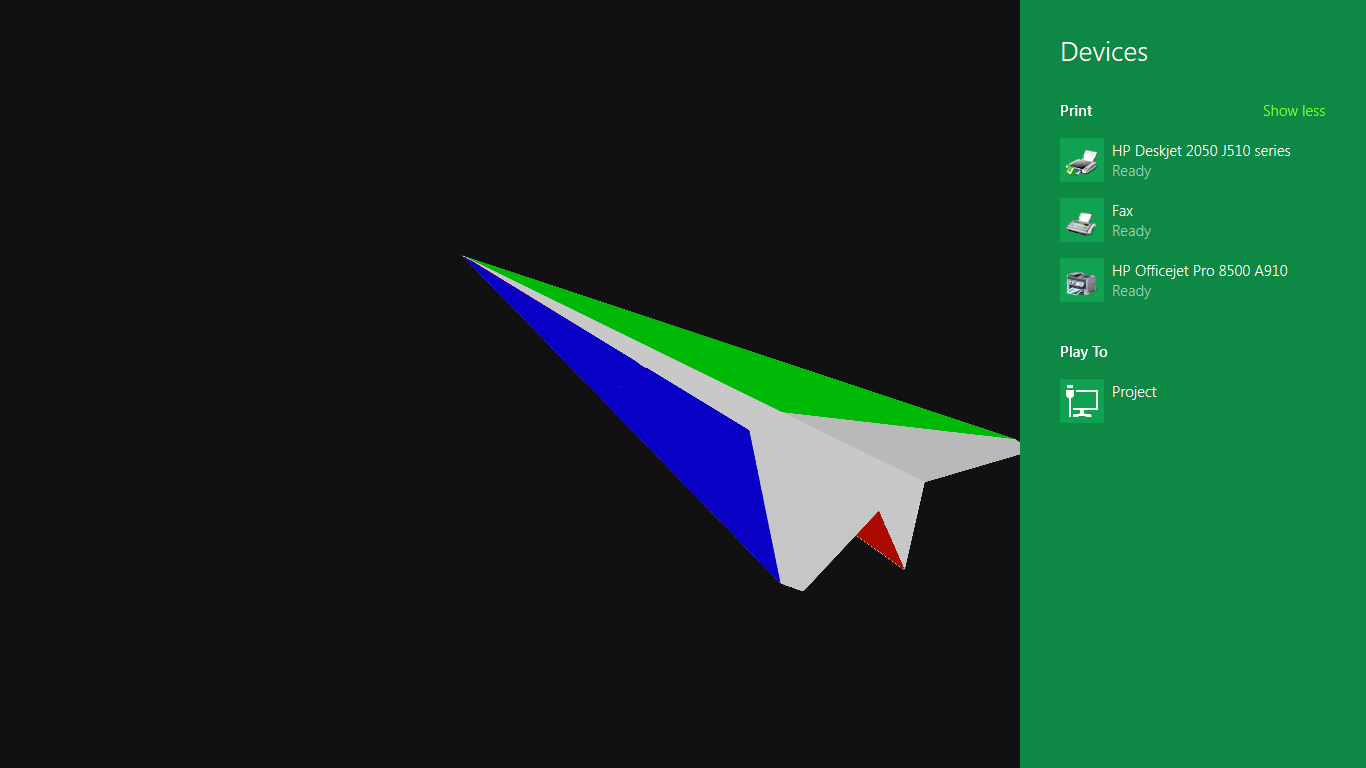 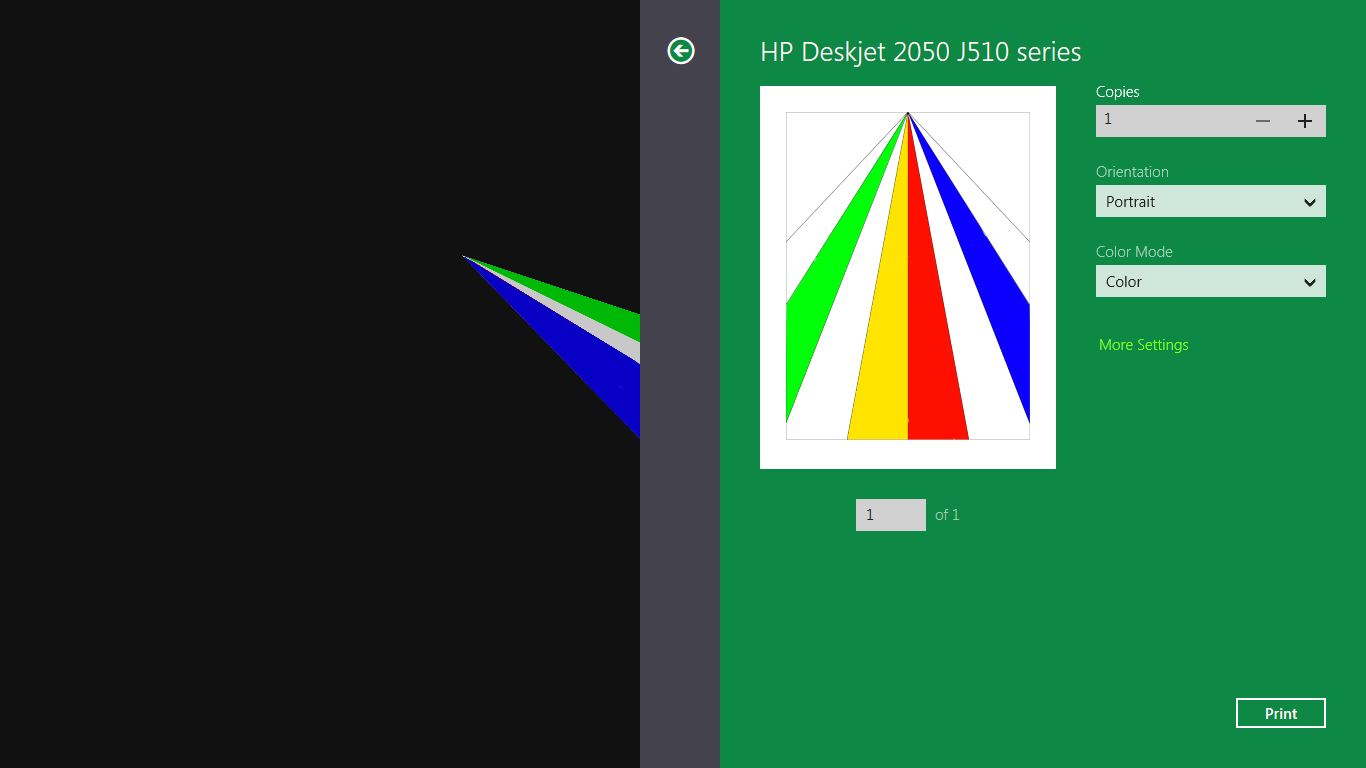 Devices
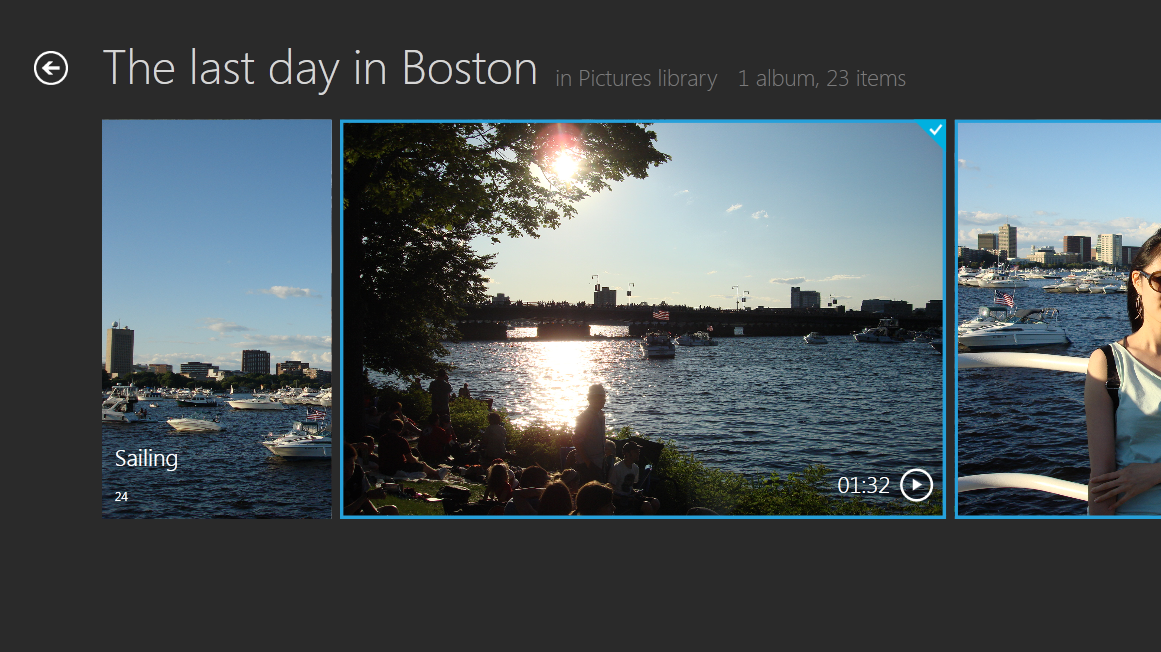 Print
See all
Fabrikam printer
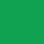 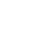 Play To
Kitchen TV
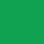 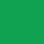 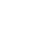 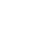 Bedroom TV
Project
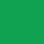 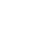 Send
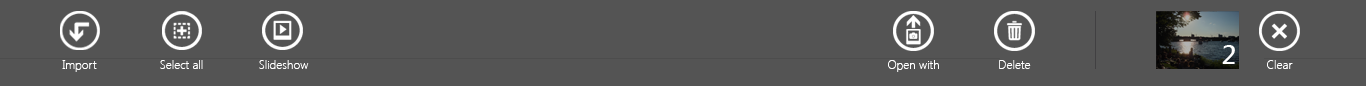 Someone nearby
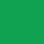 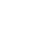 Devices
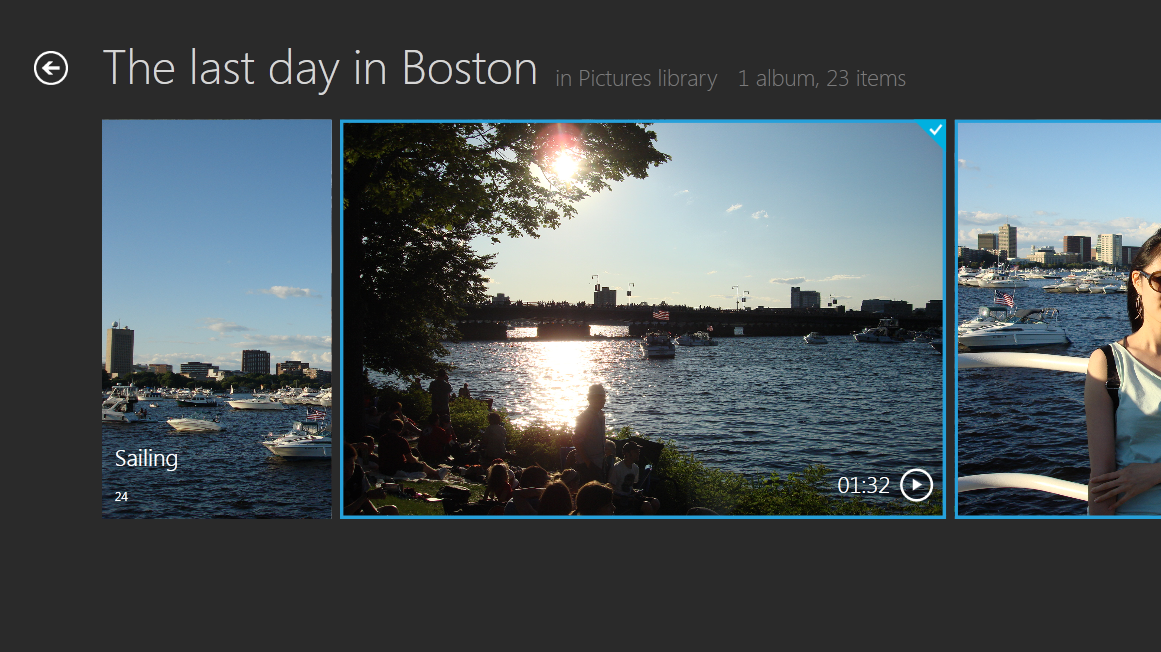 Print
See all
Fabrikam printer
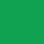 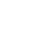 Play To
Kitchen TV
Playing
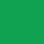 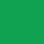 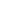 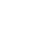 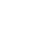 Bedroom TV
Project
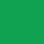 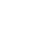 Send
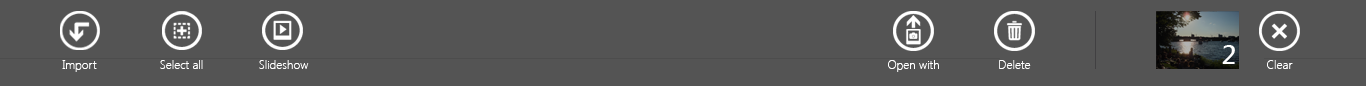 Someone nearby
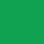 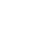 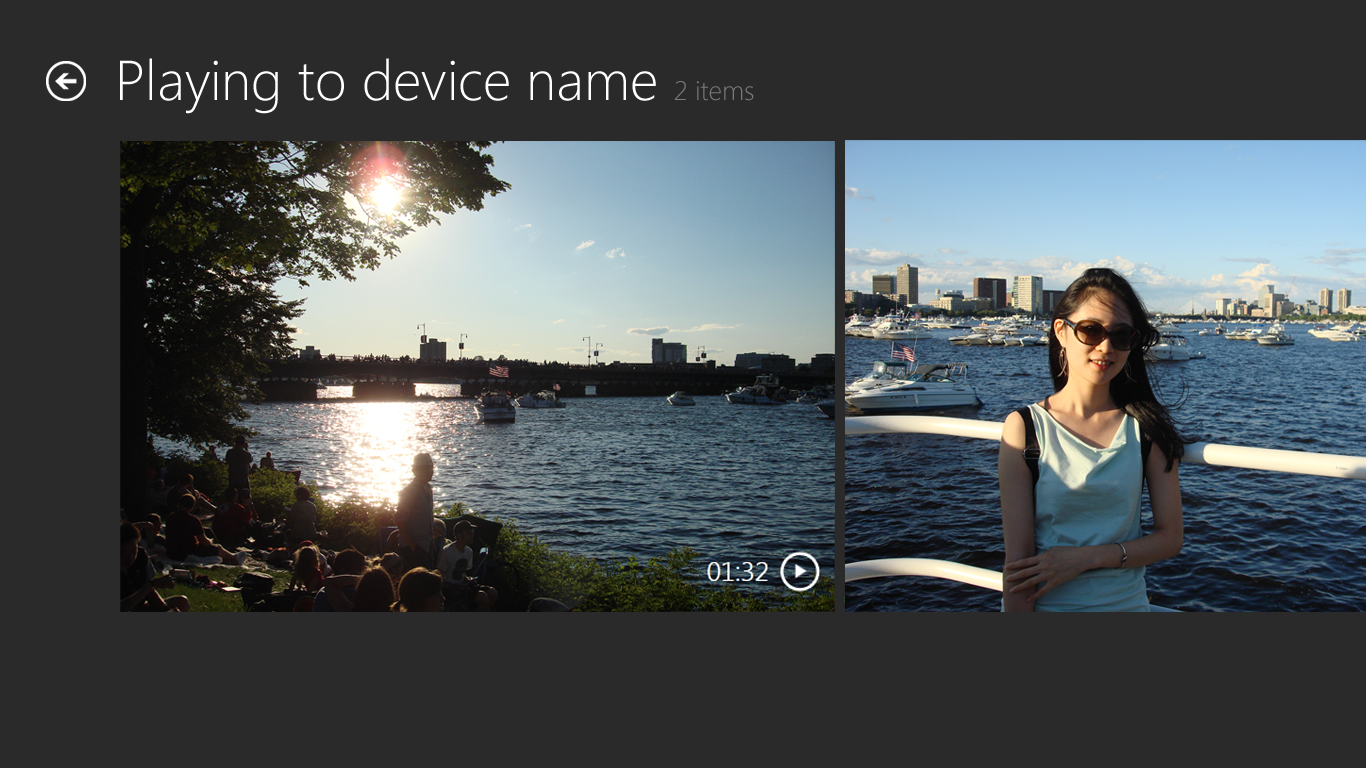 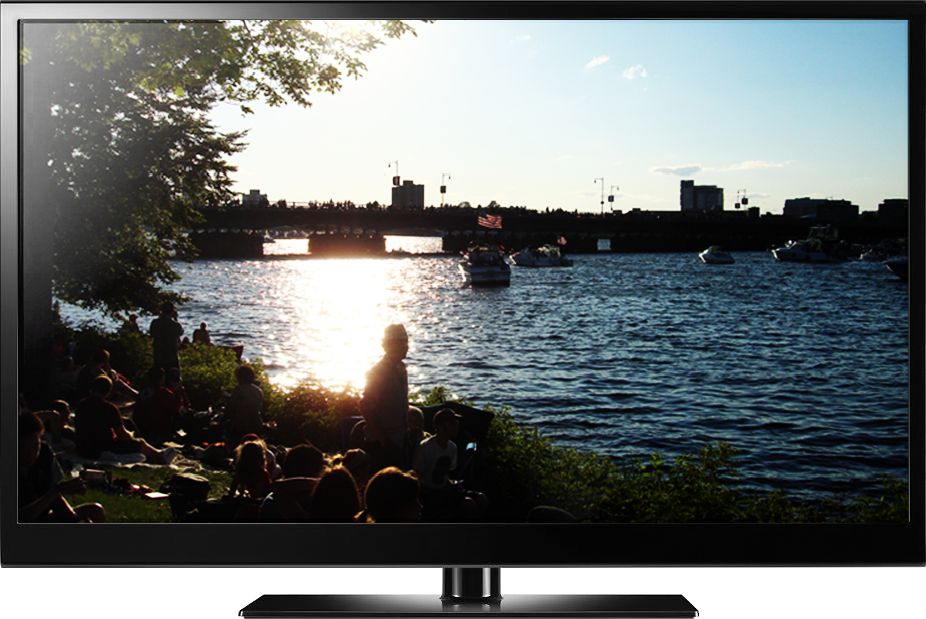 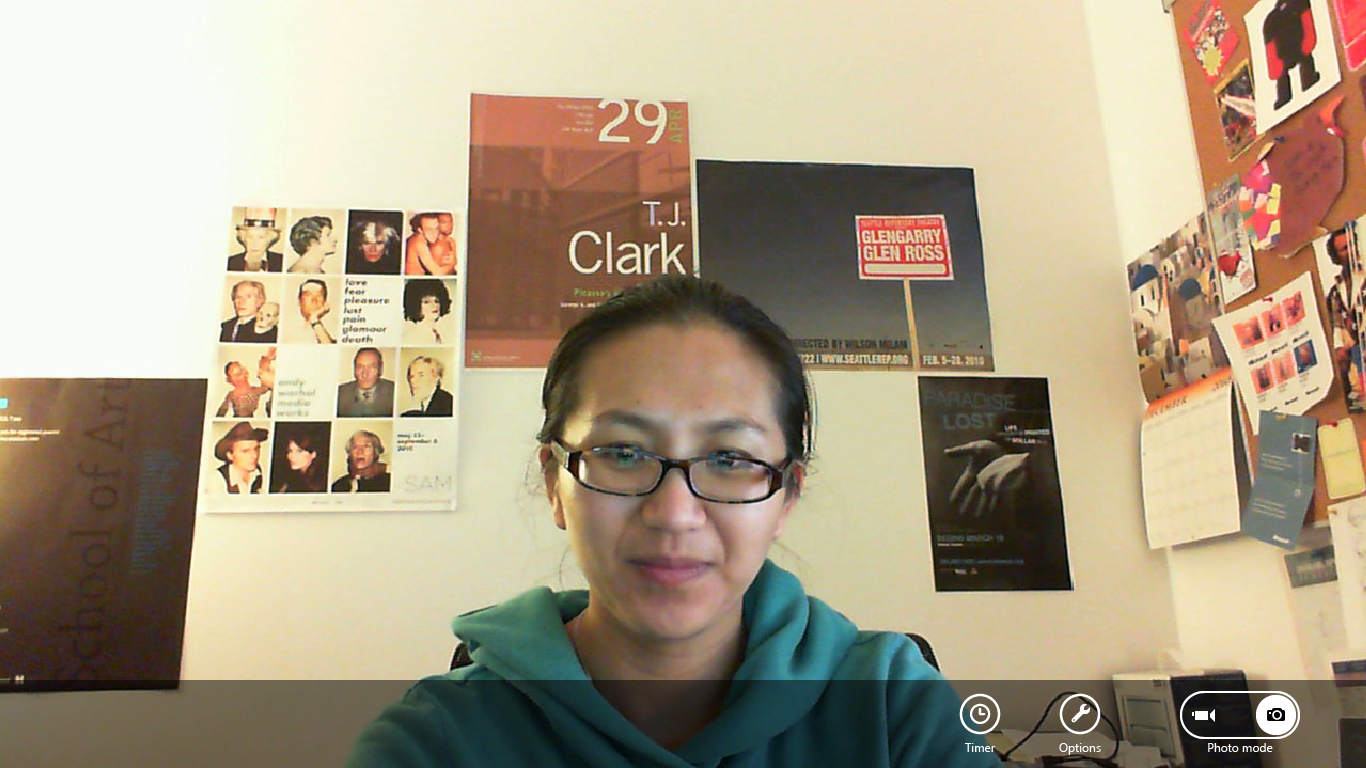 Tap screen to take a photo
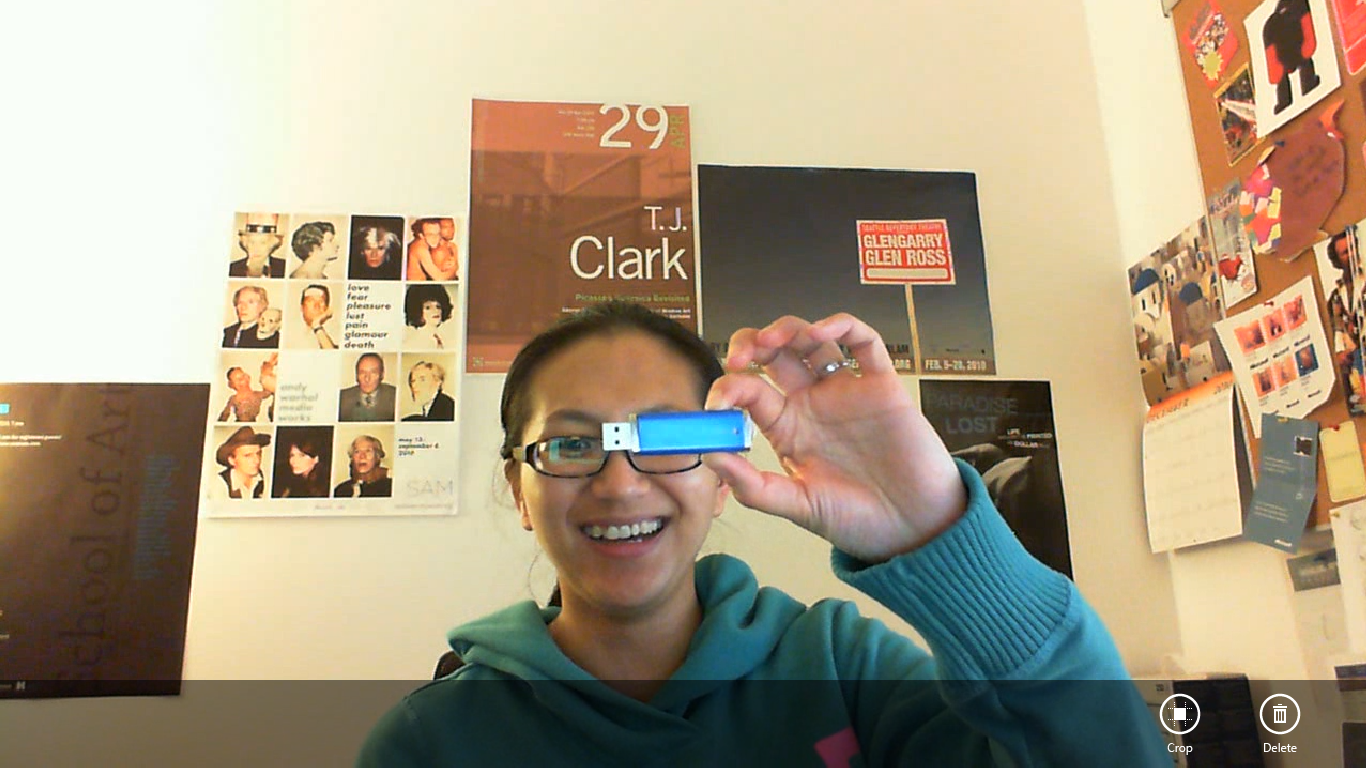 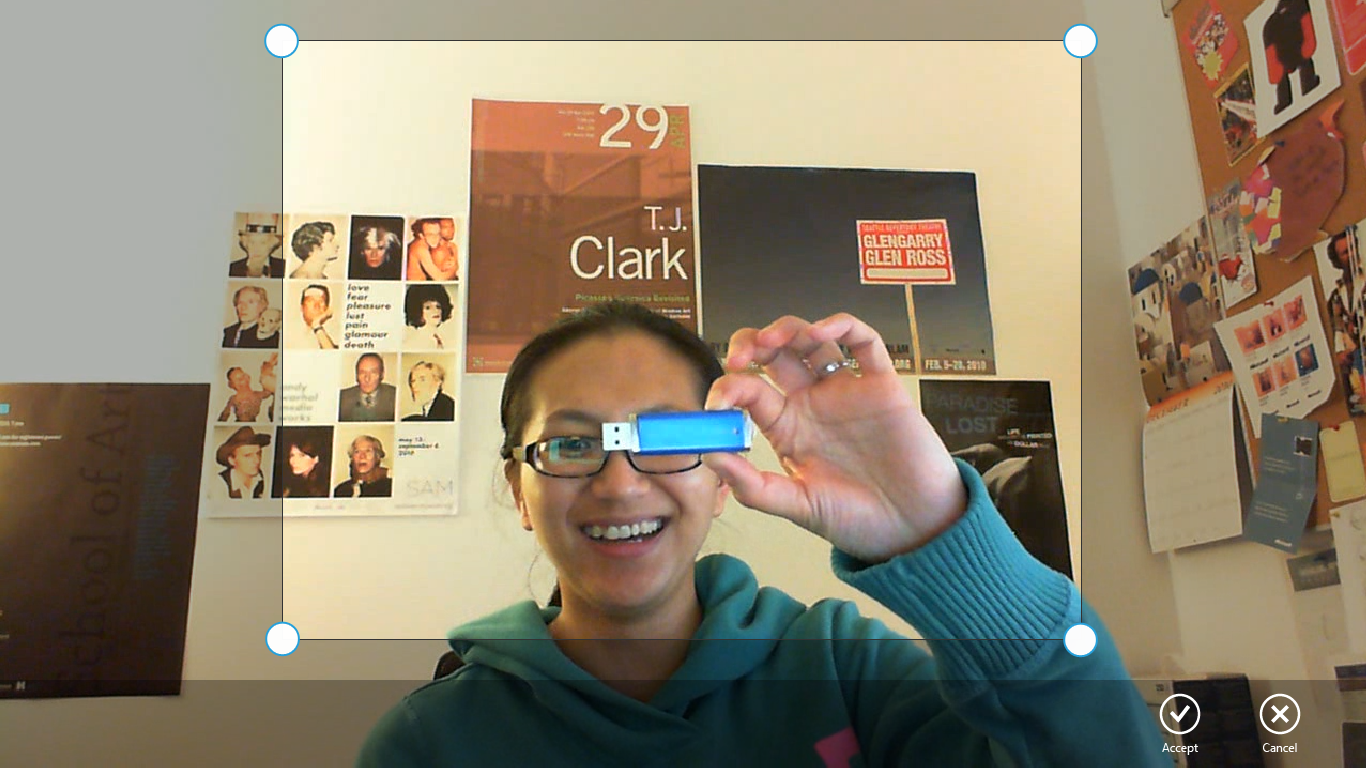 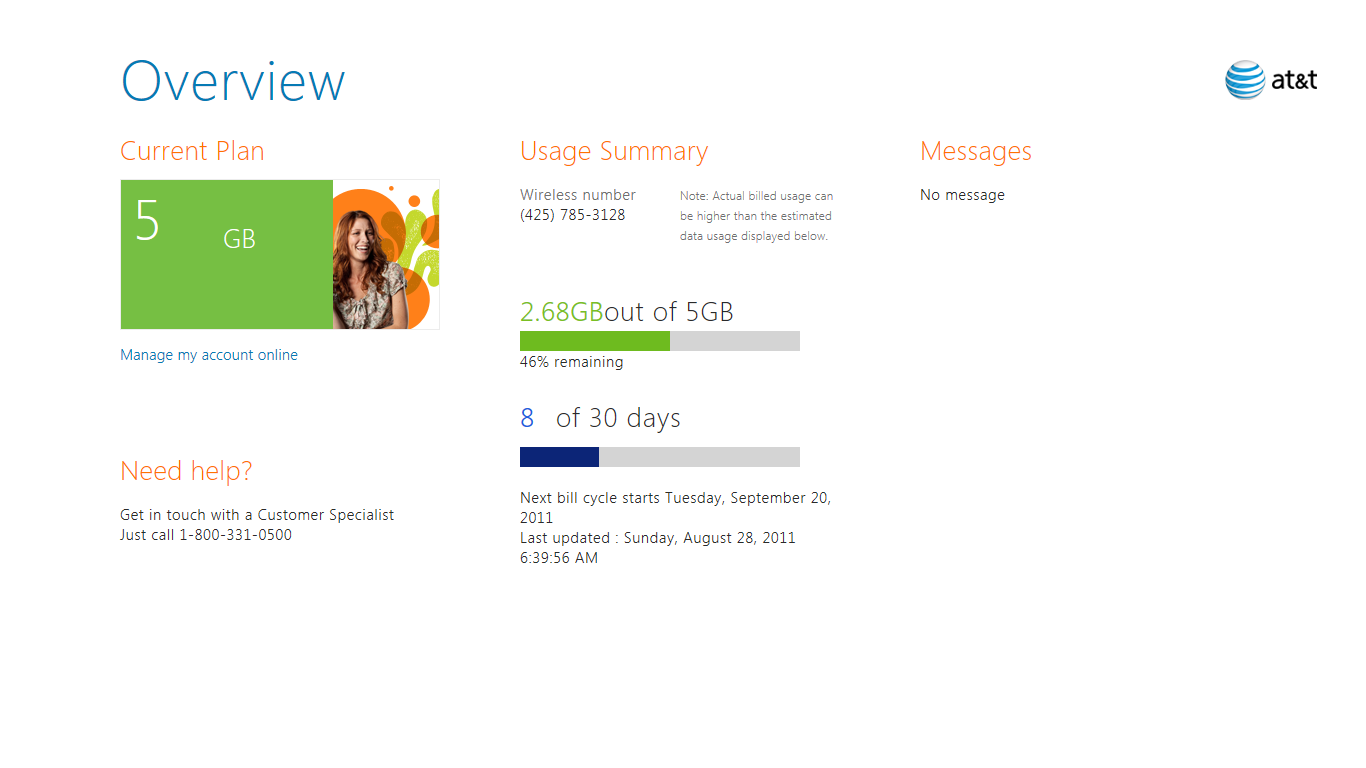 PAGE 38
9/14/2011
MICROSOFT CONFIDENTIAL
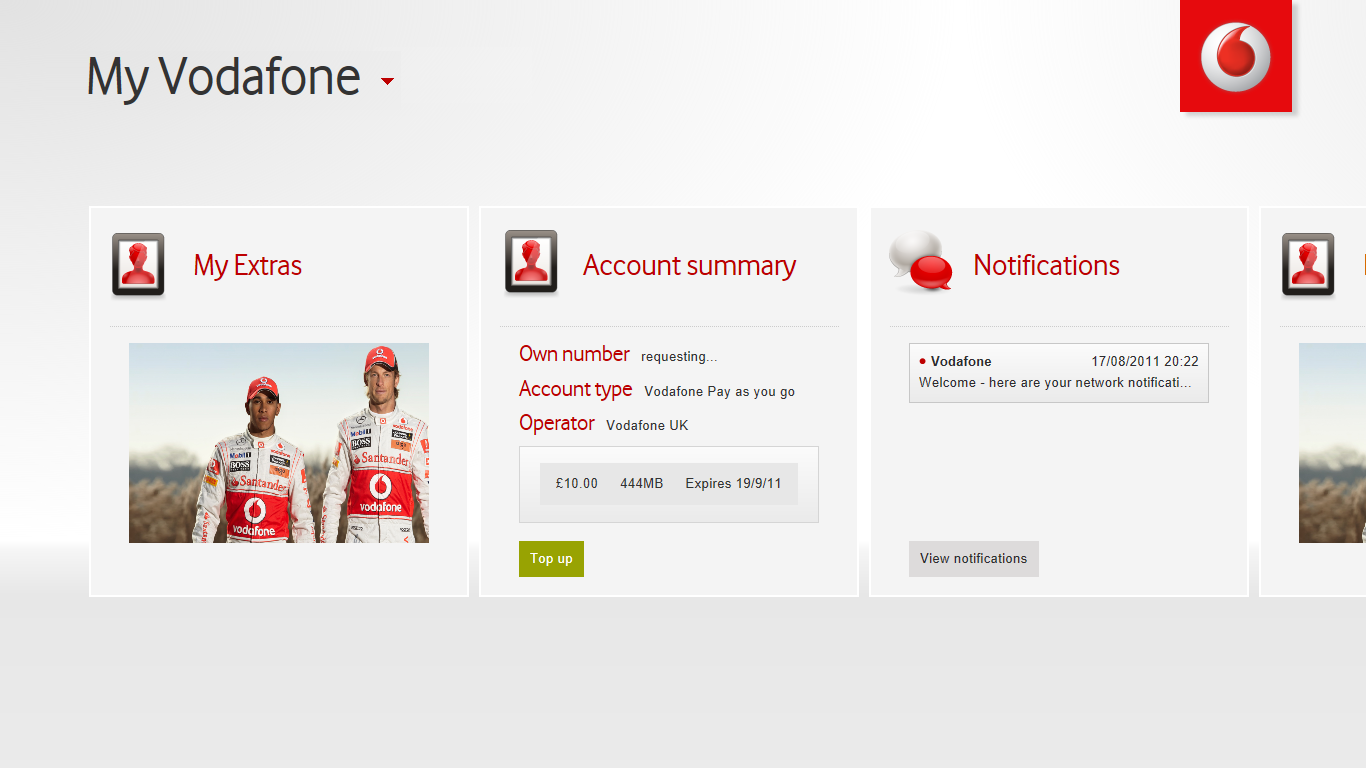 PAGE 39
9/14/2011
MICROSOFT CONFIDENTIAL
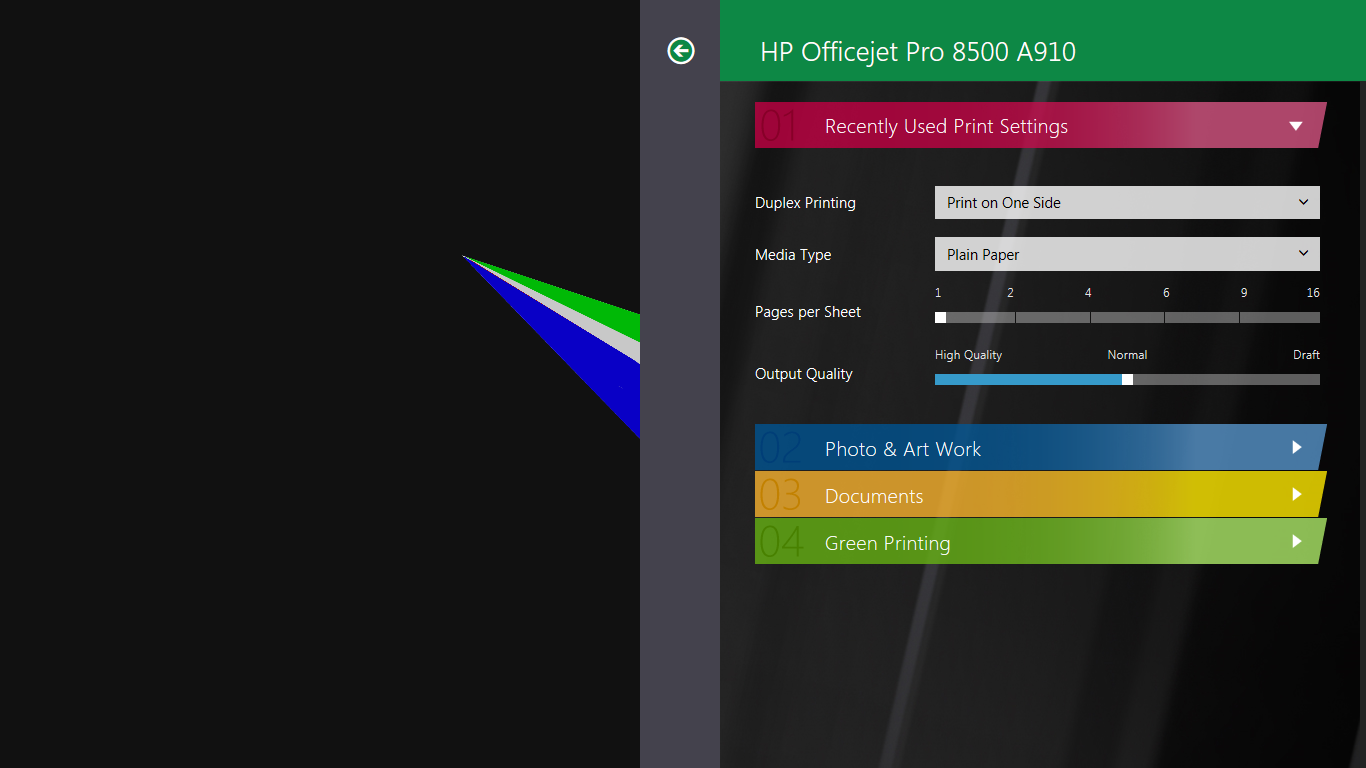 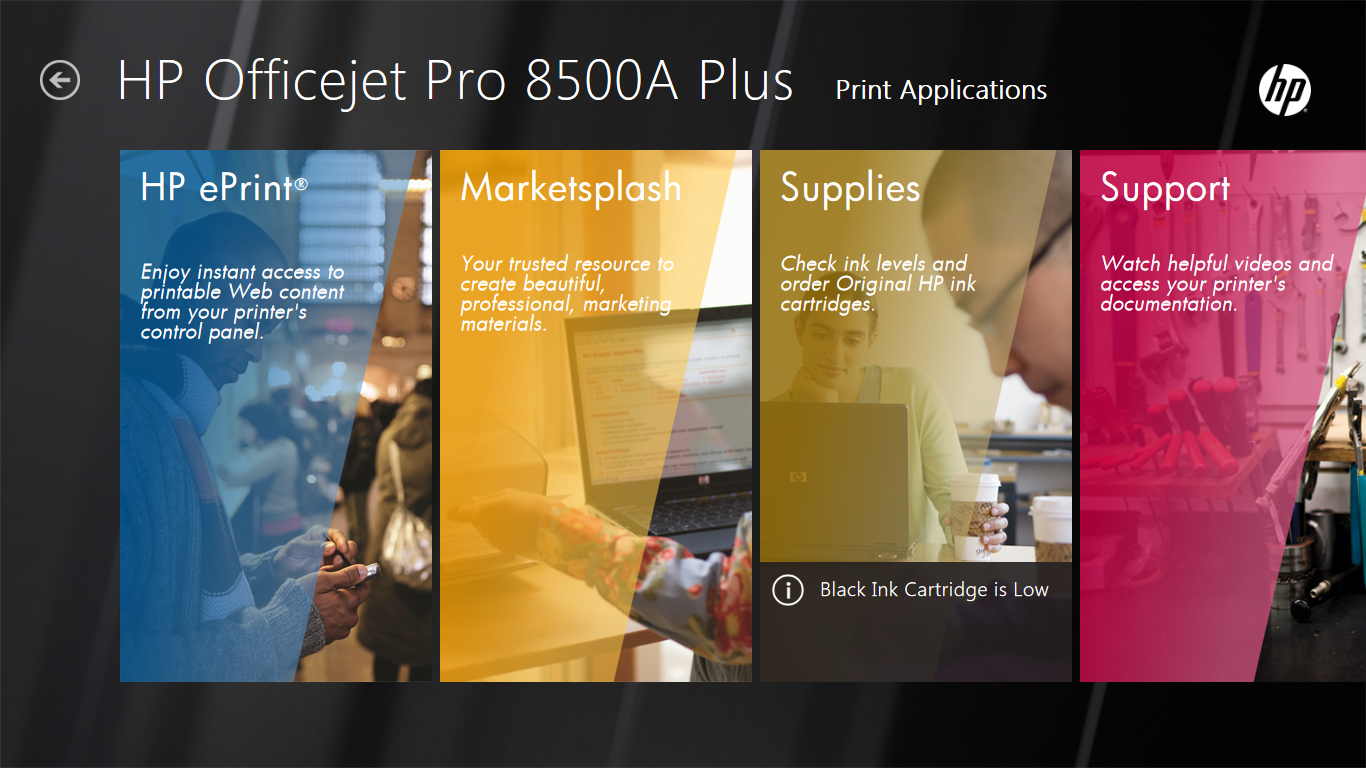 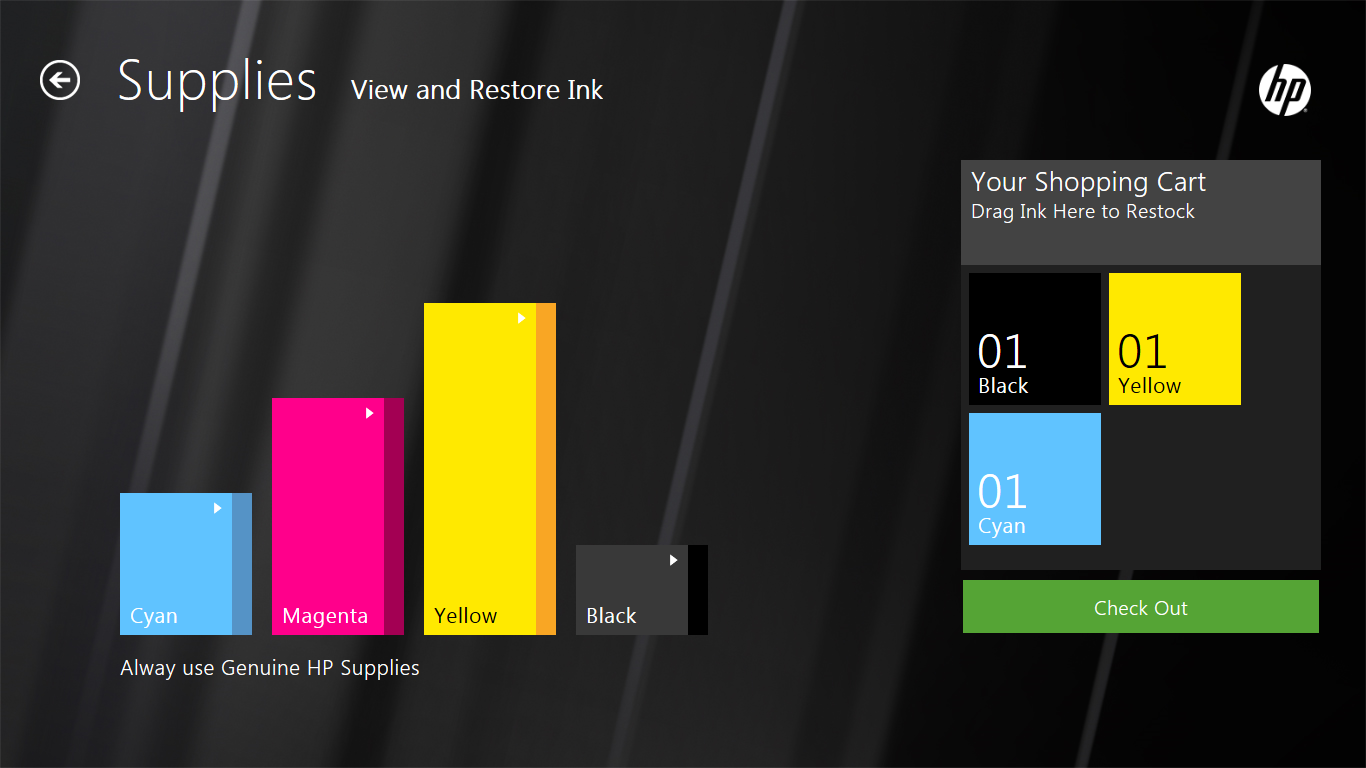 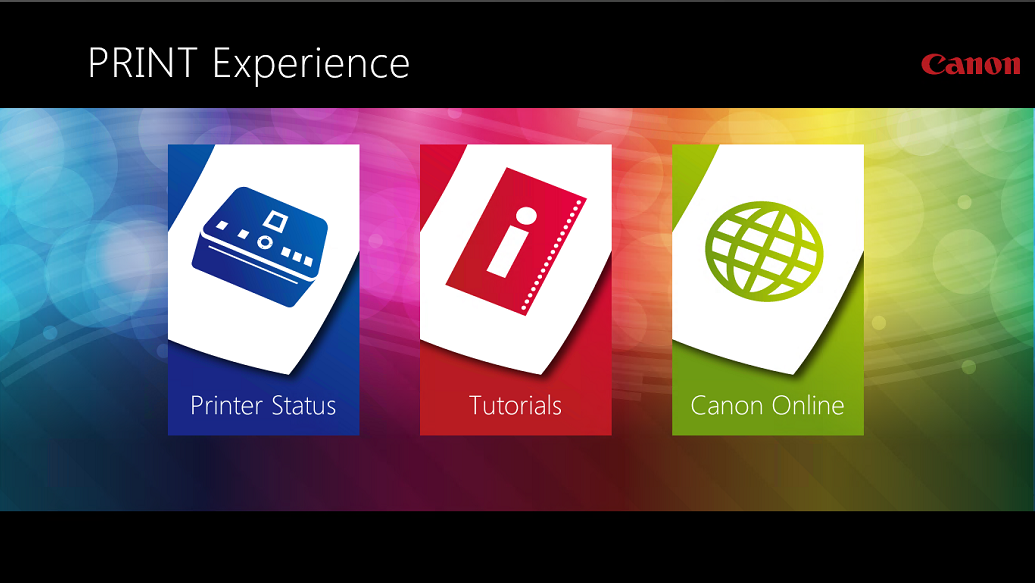 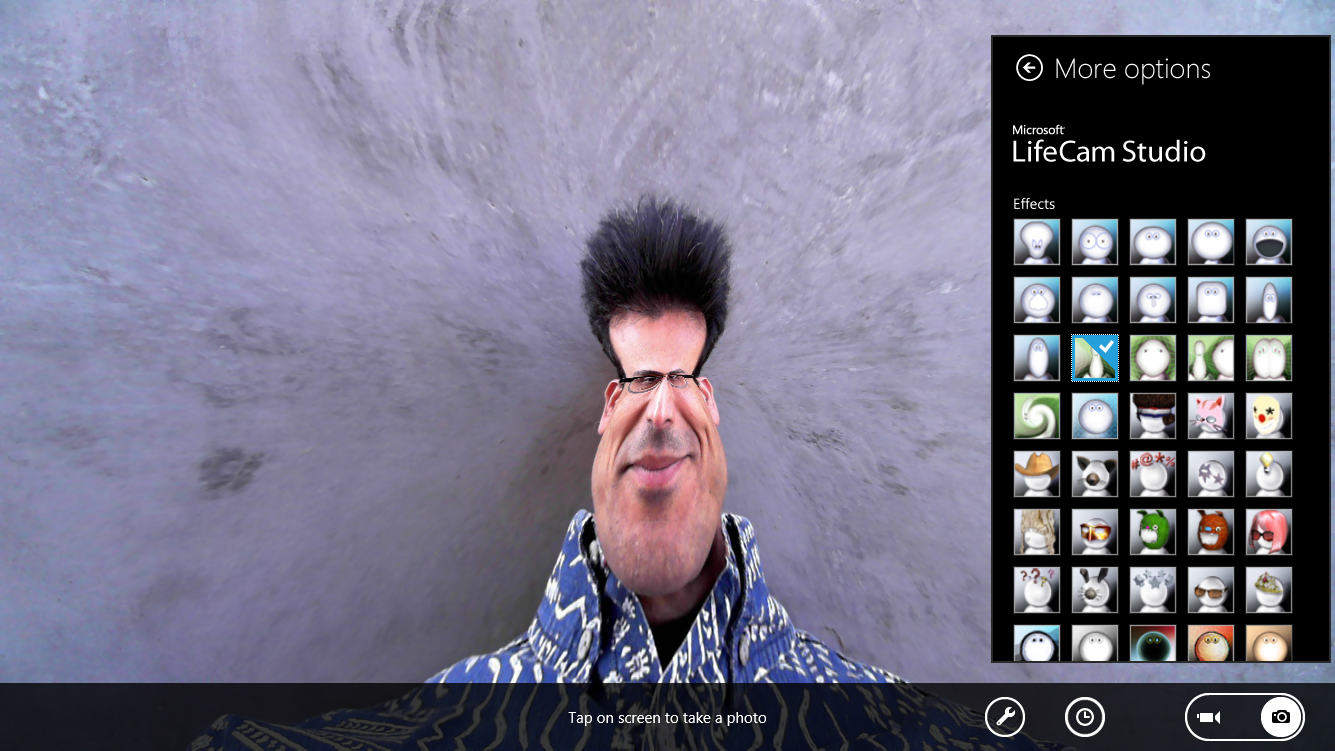 PAGE 44
9/14/2011
MICROSOFT CONFIDENTIAL